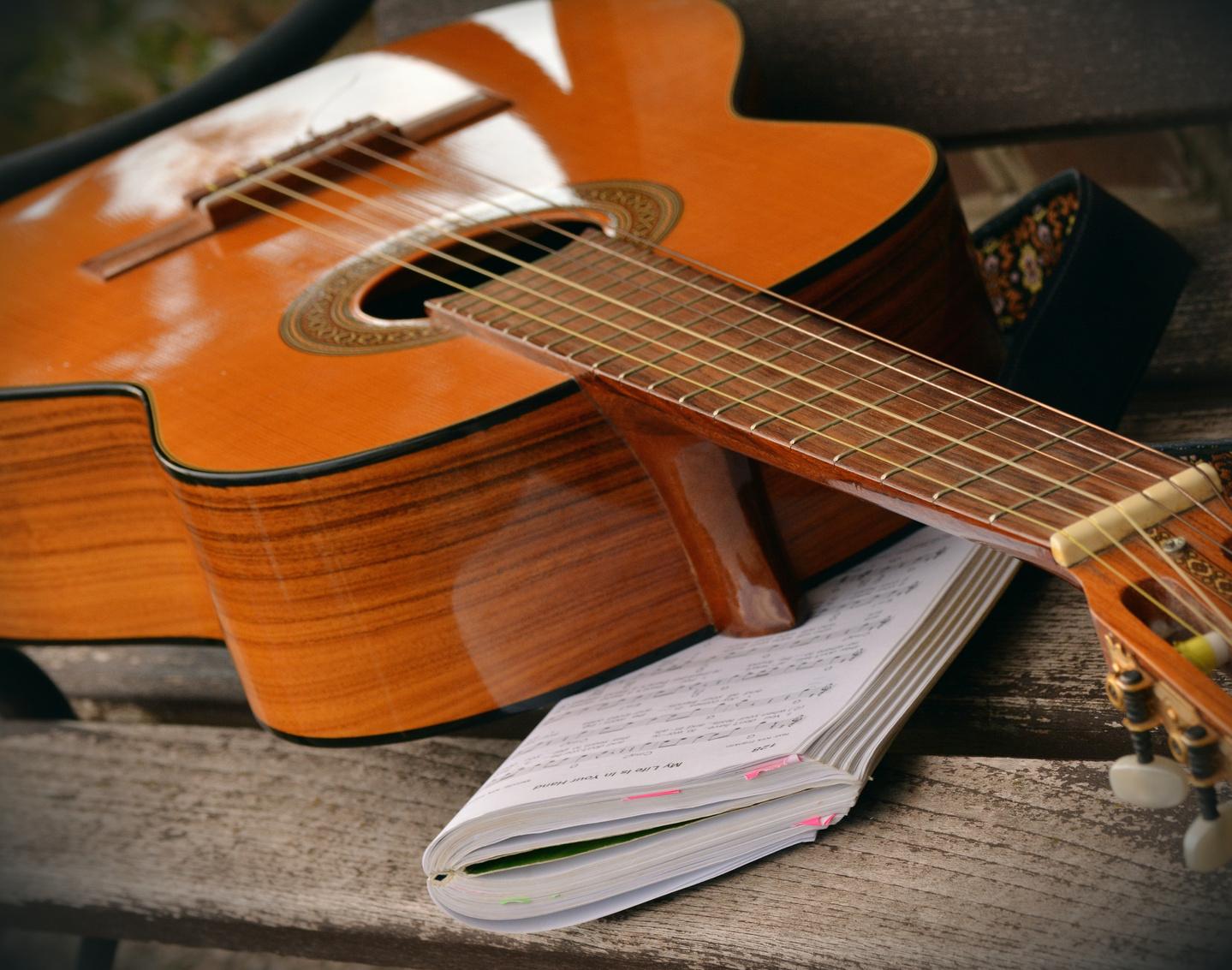 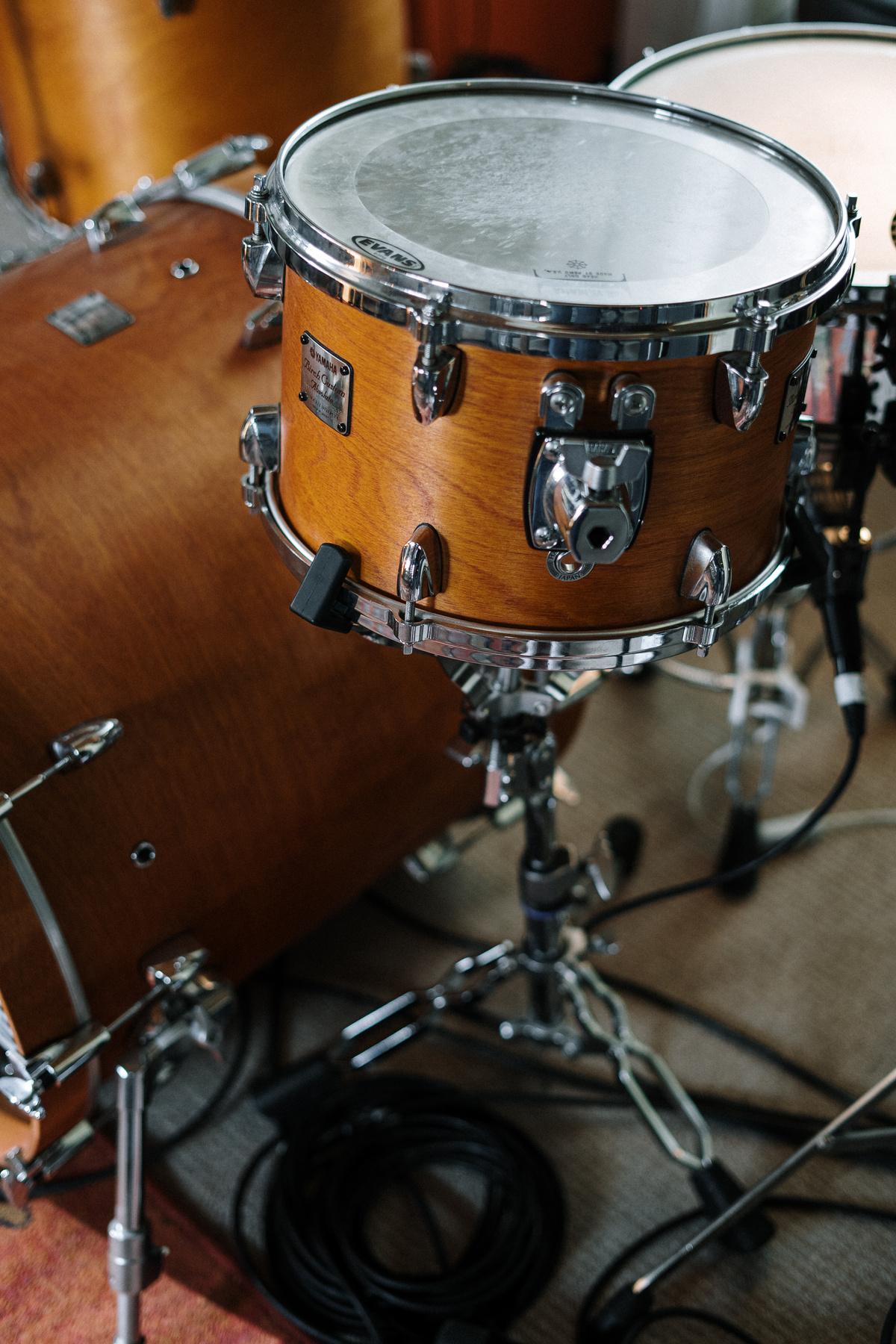 Scuola Secondaria di I grado

Rita Levi Montalcini
Indirizzo

Musicale
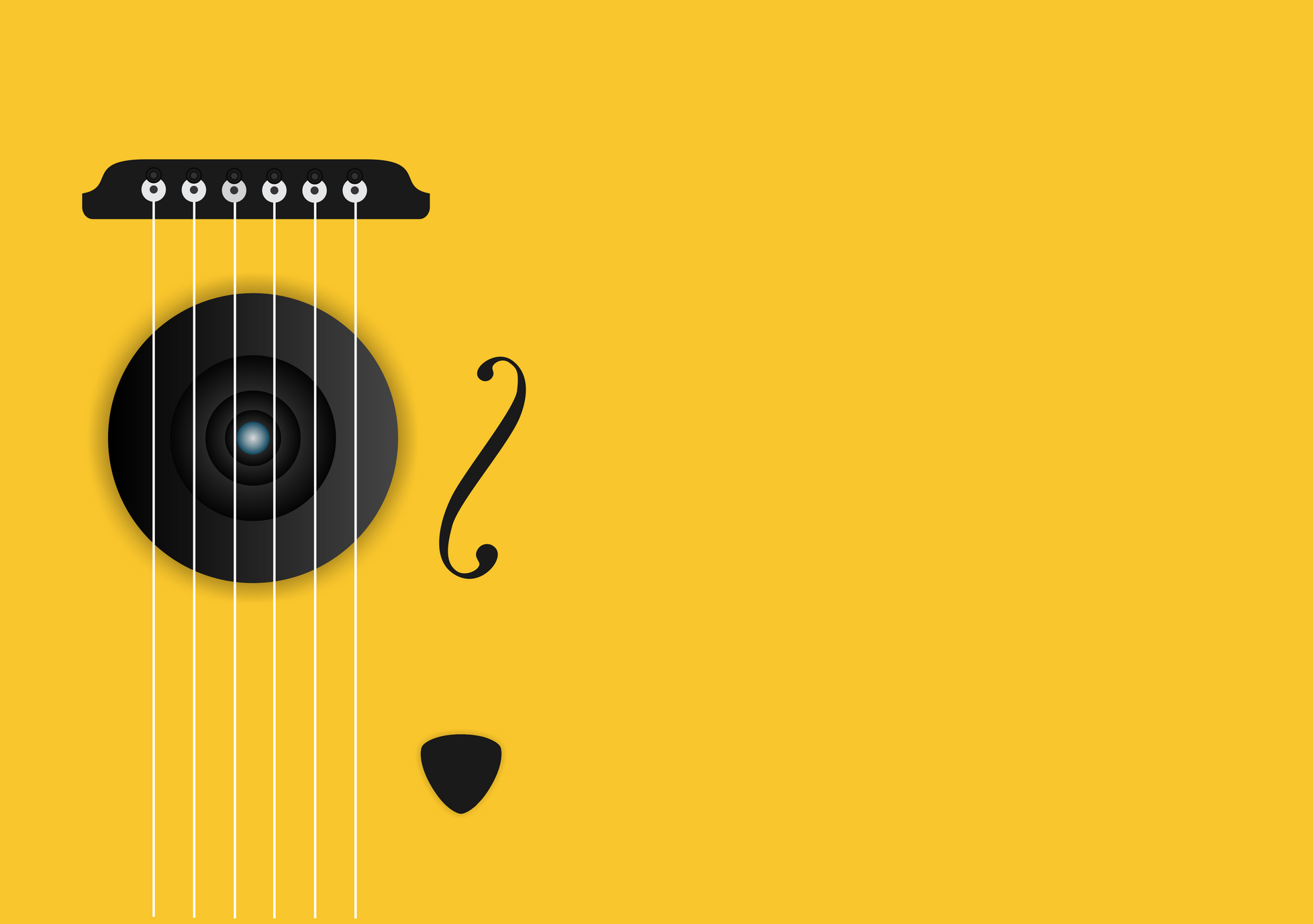 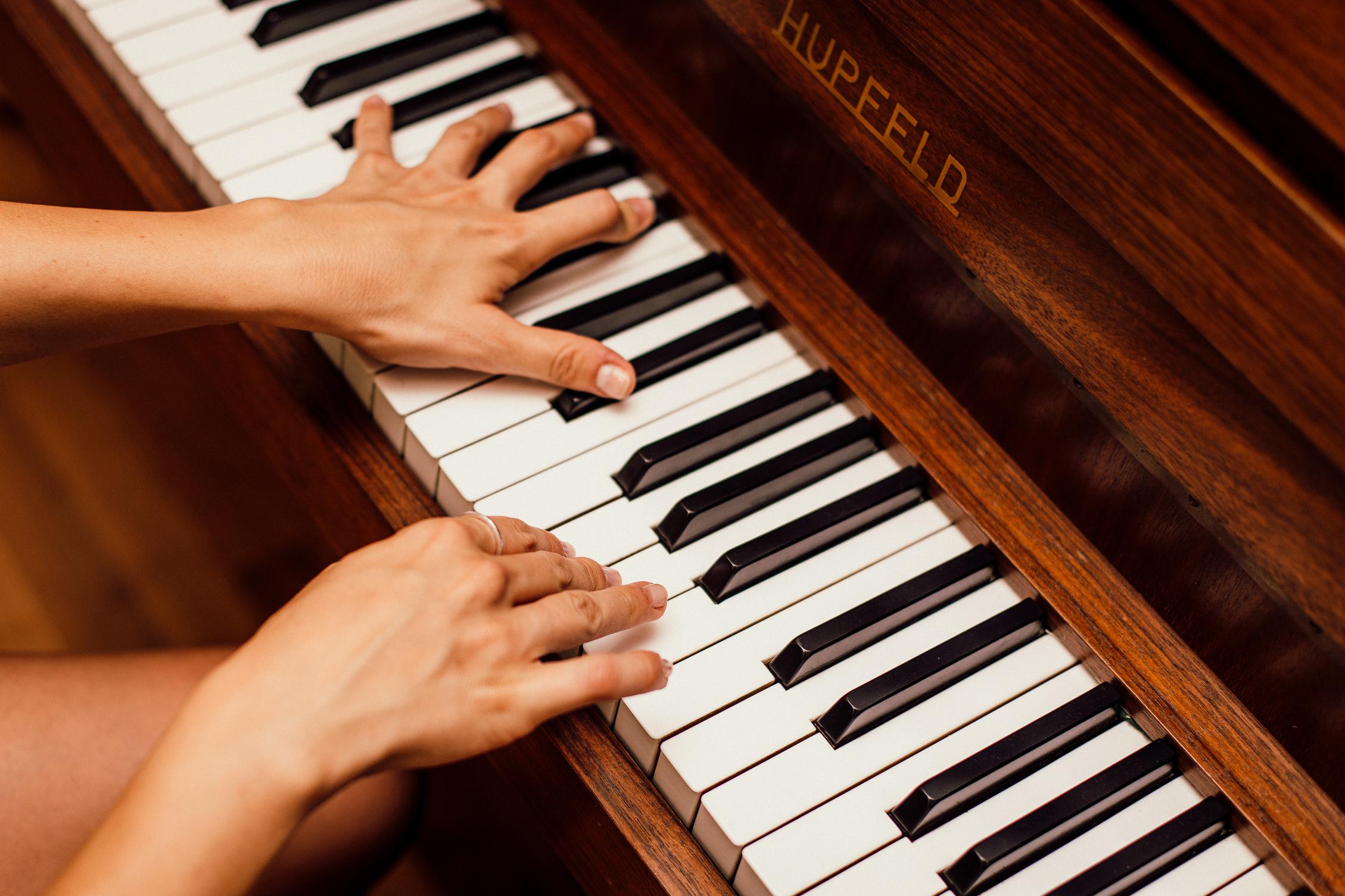 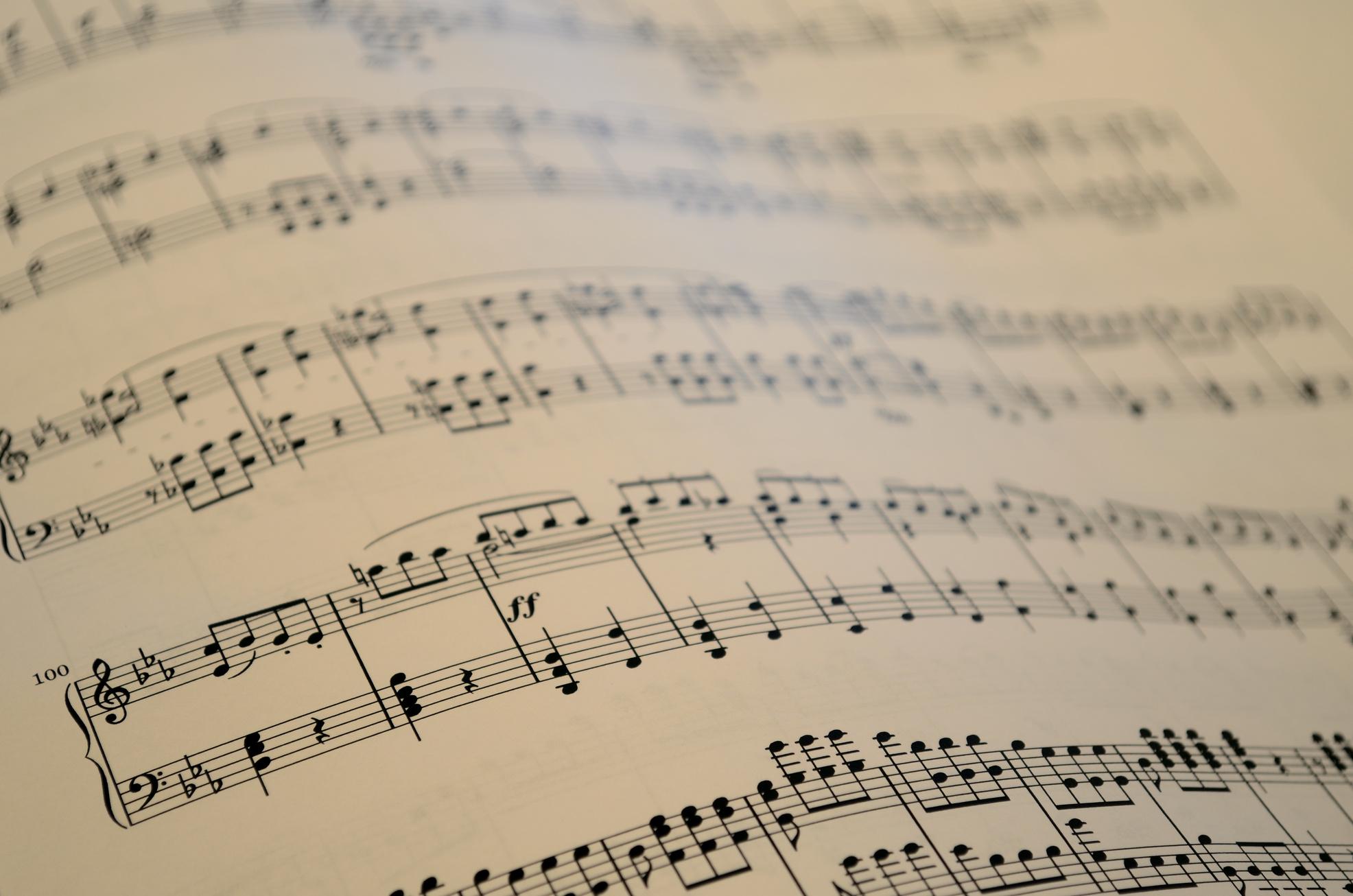 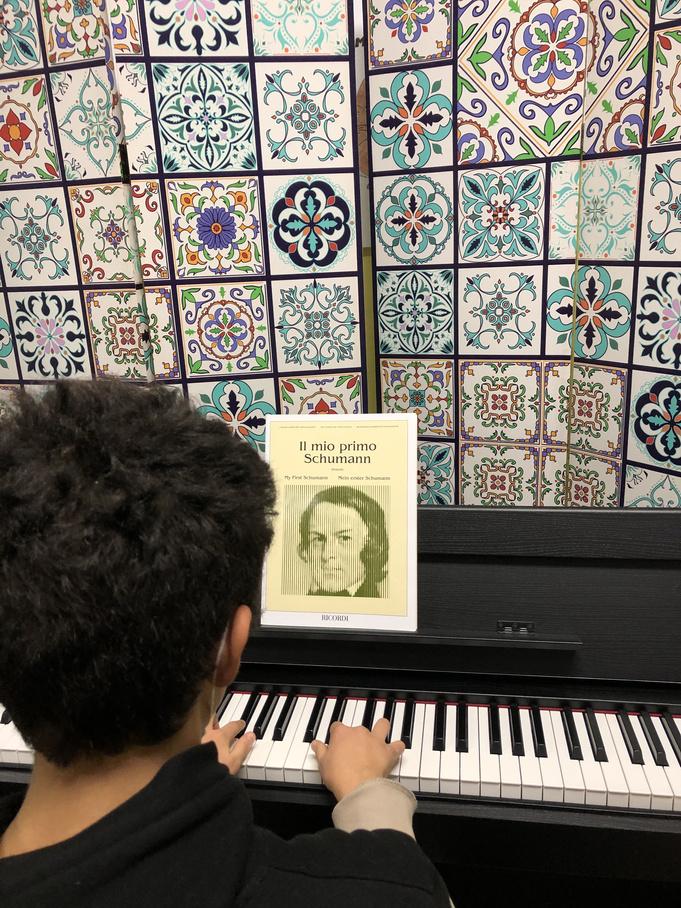 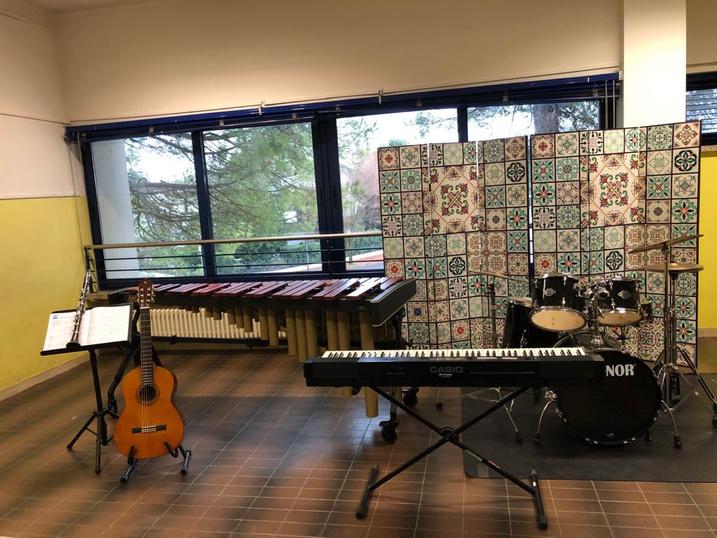 I nostri Strumenti
Chitarra

Clarinetto

Pianoforte

Percussioni
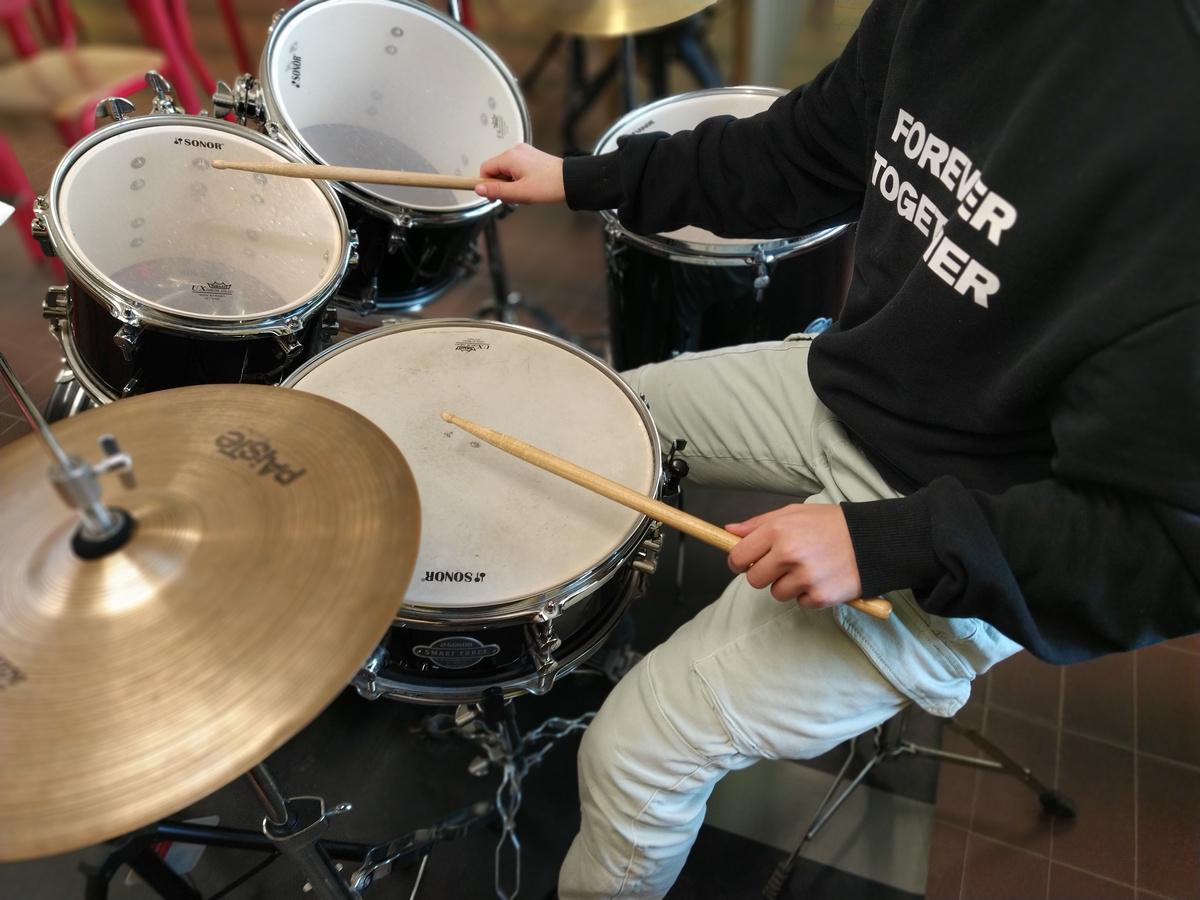 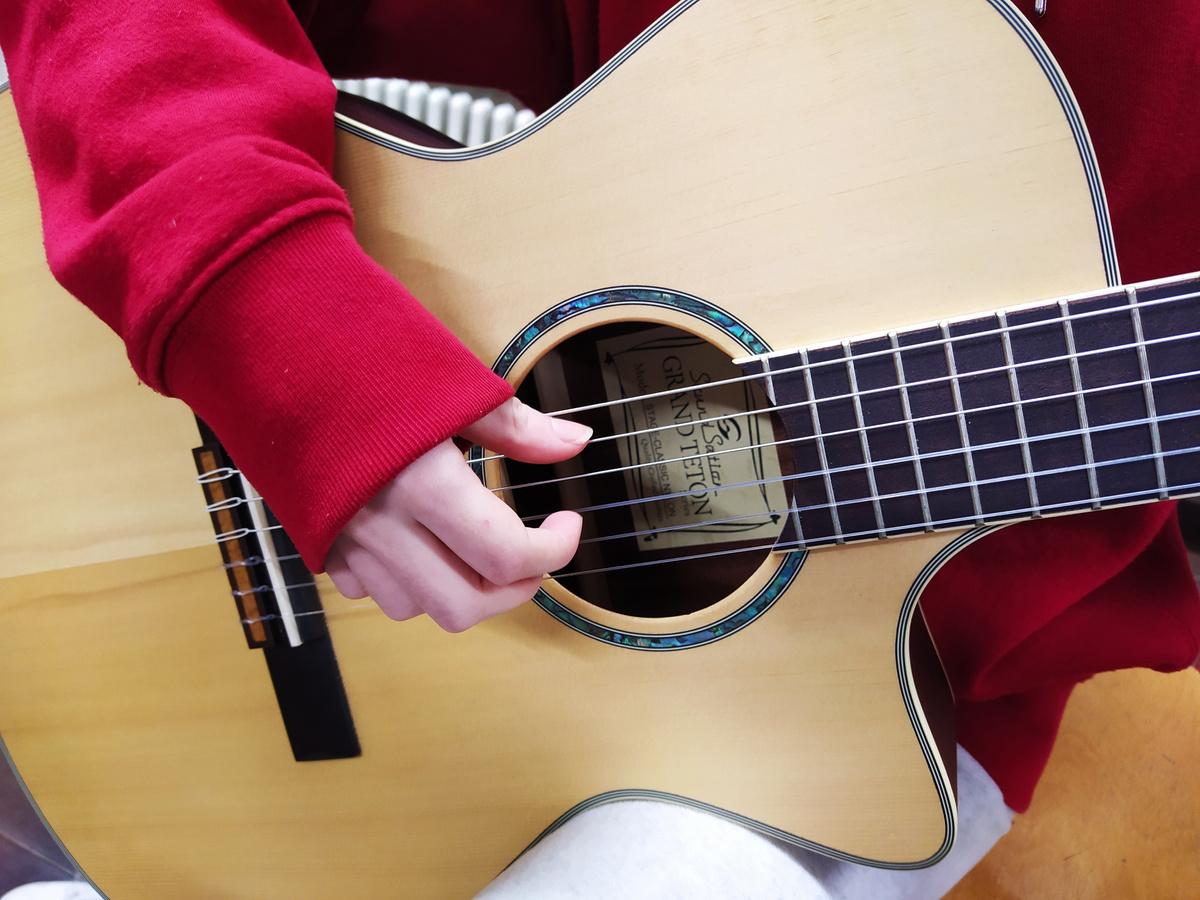 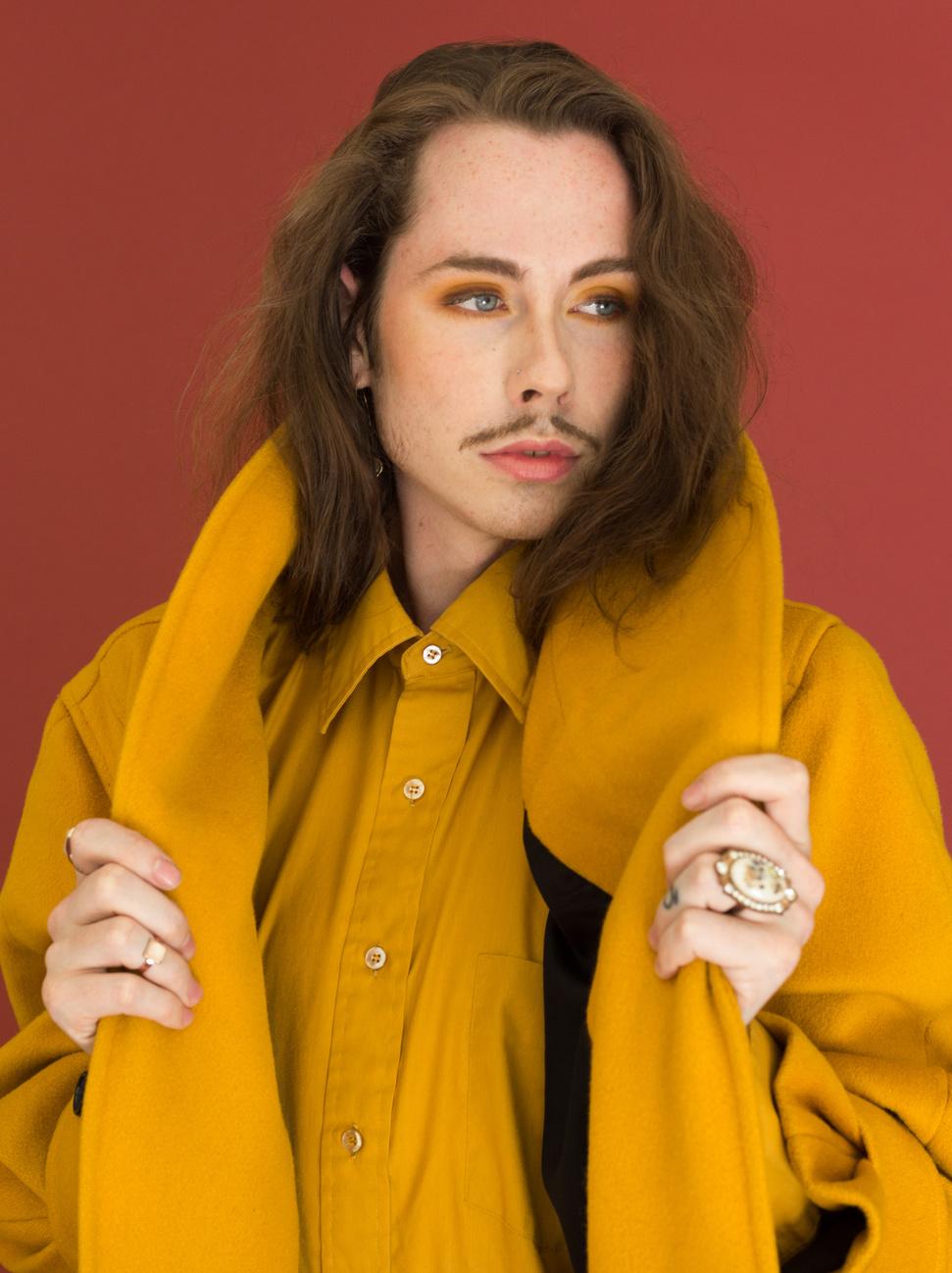 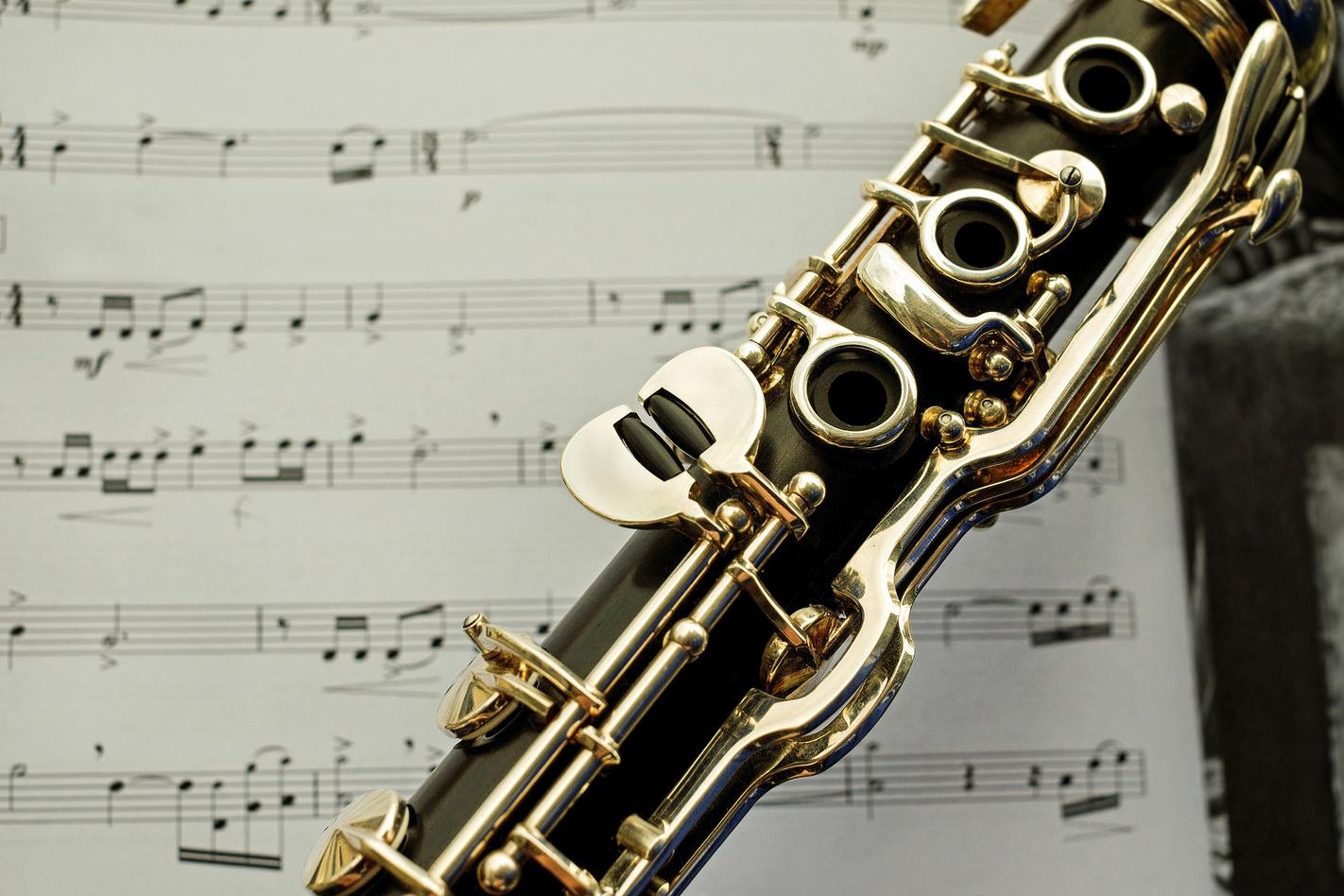 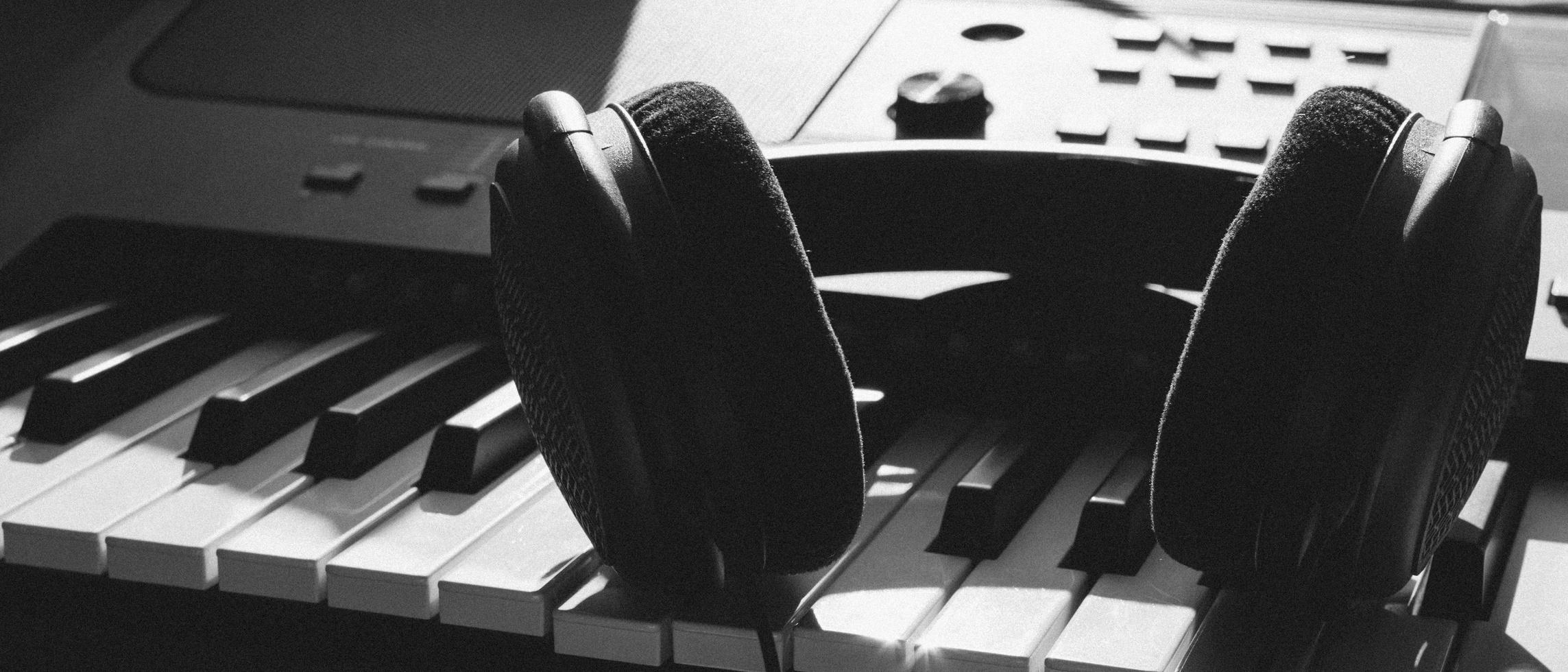 Musica d'insieme 

Orchestra
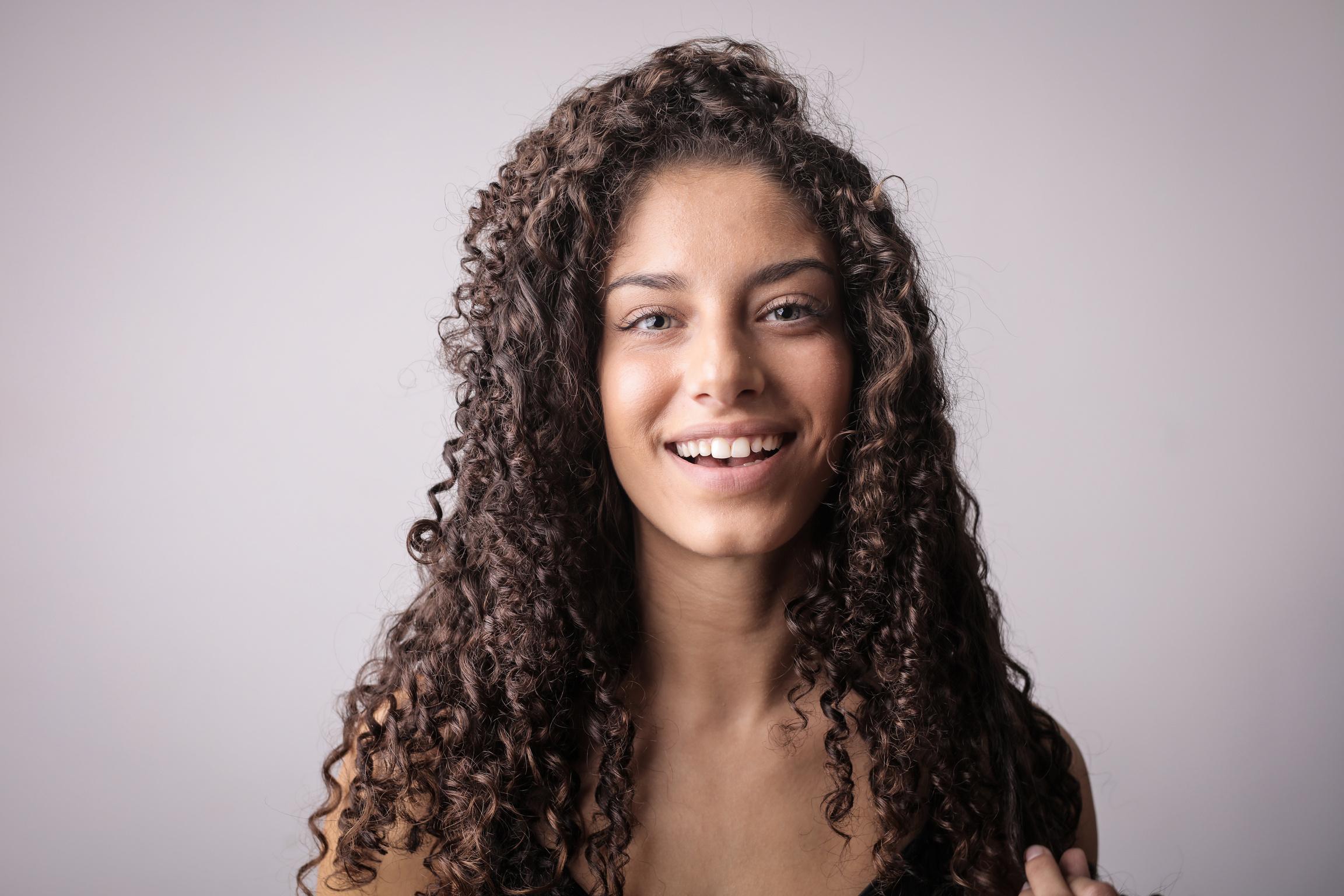 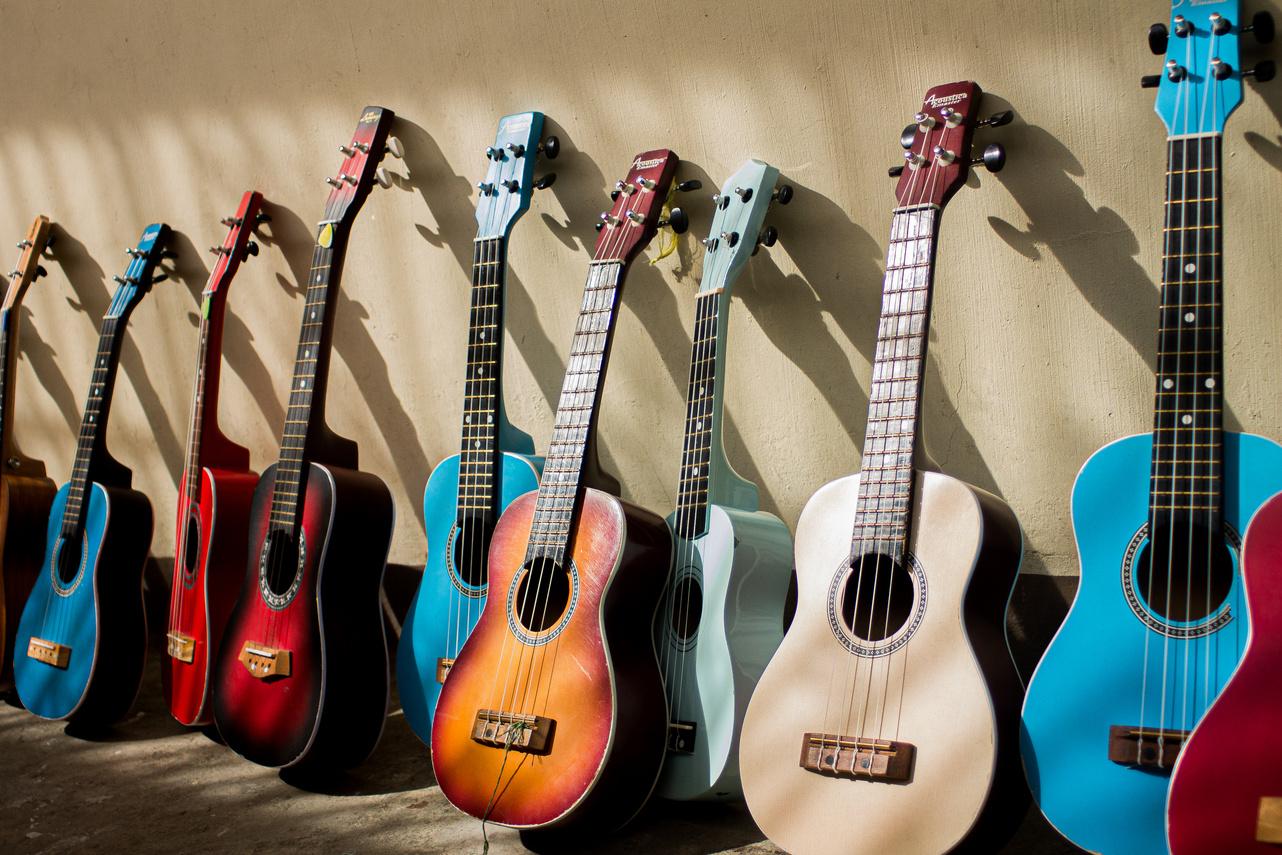 Lezioni individuali di strumento
Teoria e lettura musicale